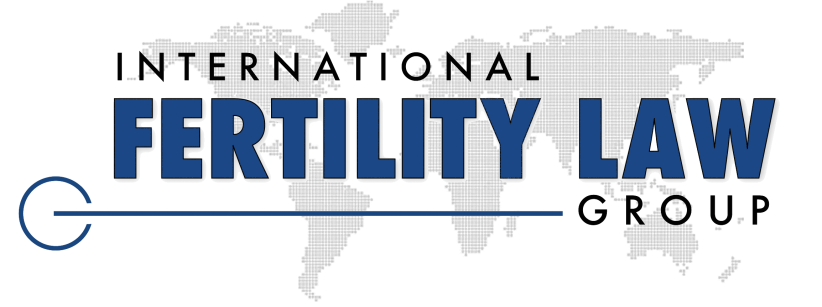 LEGAL CONSIDERATIONS
3rd Party Assisted Reproduction Arrangements
Involving HIV+ Intended Parents
Involving HIV+ Intended parents
conflict of interest disclosure
ASRM 2014 Annual Meeting
Richard B. Vaughn, Esq.
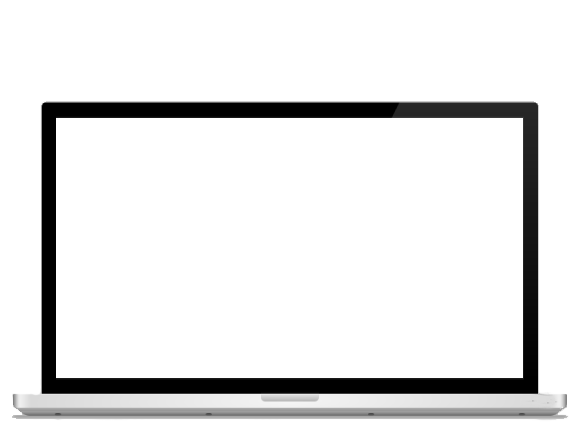 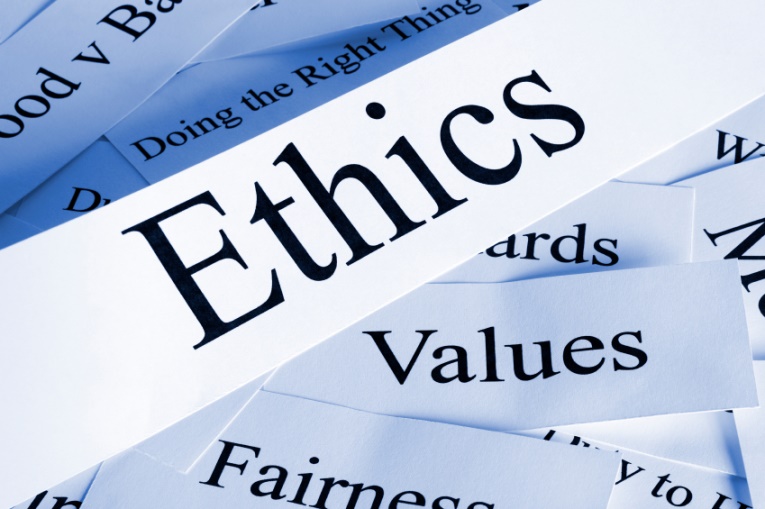 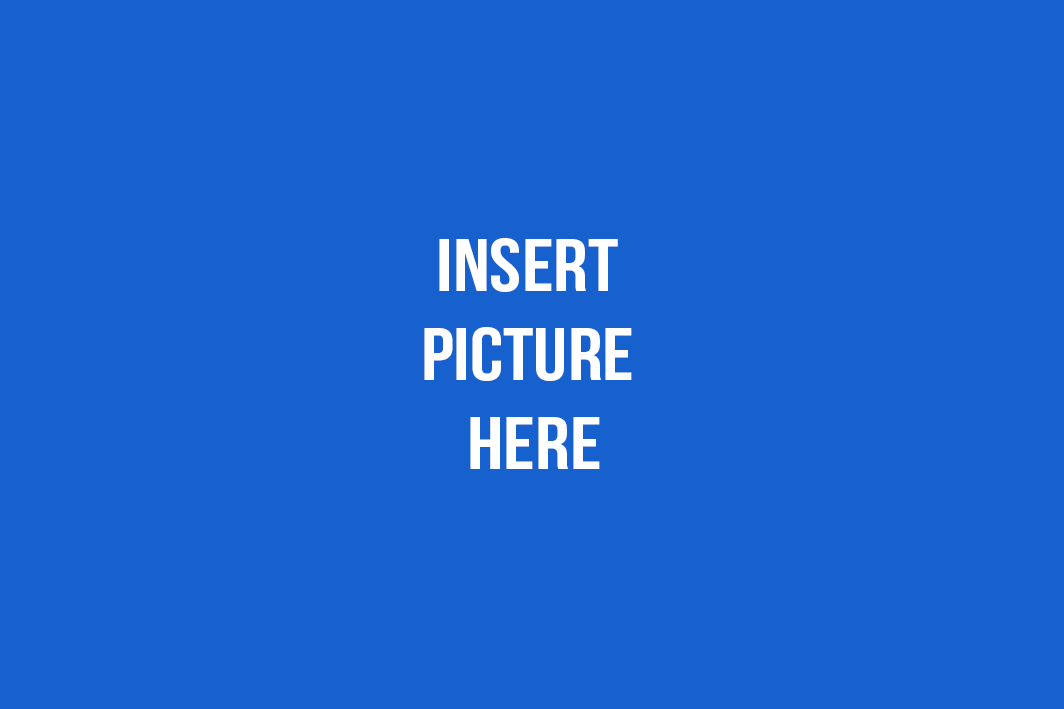 Richard Vaughn has completed a conflict of interest form and has the following conflict(s) of interest to disclose:

Not Applicable
relevantcase& statutorylaw
Relevant case
and Statutory Law
Lubowitz v. Albert Einstein Med. Ctr.
623 A.2d 3 (Pa. Super. 1993)
HIPAA, 42
Health Insurance Portability & Accountability Act of 1996
U.S.C. § 1320d et seq.
There is almost no existing case law specific to transmission 
of HIV infection via assisted reproductive technology.
Relevant case
And Statutory Law
However, some states have enacted laws governing HIV 
disclosure that pre-empt HIPAA rules. Just a few examples:
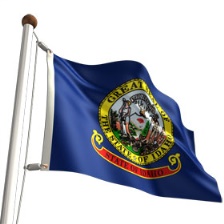 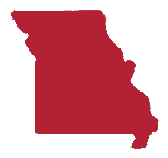 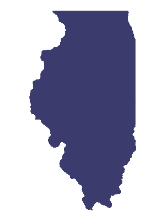 MASSACHUSETTS
Arkansas & Idaho
Missouri, Delaware & Illinois
Provider CANNOT disclose HIV results without patient’s informed consent
Release of info REQUIRED if relevant to legal prosecution or in interest of public health
Prohibit the donation of bodily fluids, including semen, from HIV+ donors
Relevant case
And Statutory Law
PROHIBITIONS
IN SUCH CASE
On the donation of fluids, blood, or semen from HIV+ individuals, assume a scenario in which the donor is not an intended parent initiating the ART procedure.
The intended parent is not considered to be a donor and has the right to solicit informed consent from a third party (surrogate).
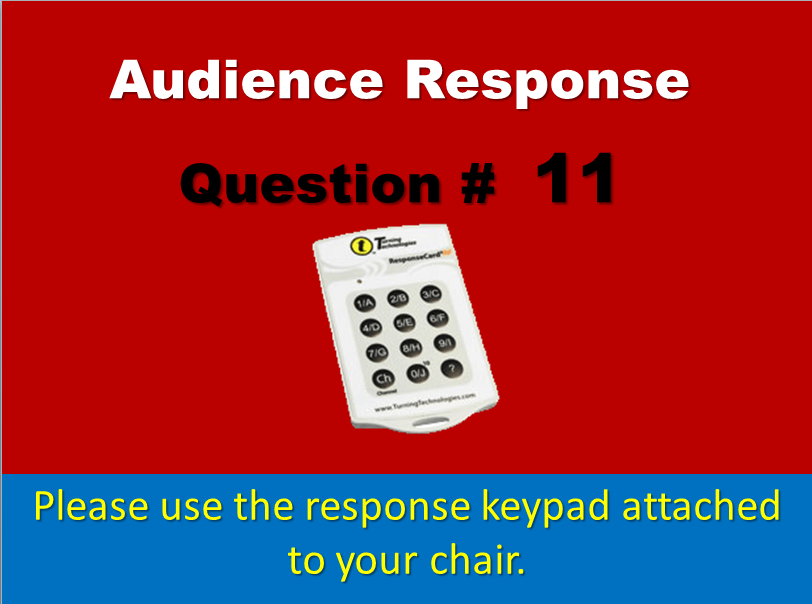 © 2014 Richard B. Vaughn, Esq.
informedconsent
informed consent
is Essential
Informed consent is Essential
“consent is essential”
Despite the absence of case or statutory law specific to assisted reproduction with HIV+ intended parents, both HIV privacy laws and criminal laws related to HIV status would dictate that a surrogate be fully informed of the intended father’s HIV status and that the surrogate’s informed consent is documented.
Where & When
to Document Informed Consent
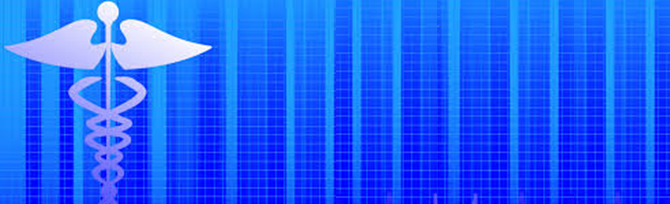 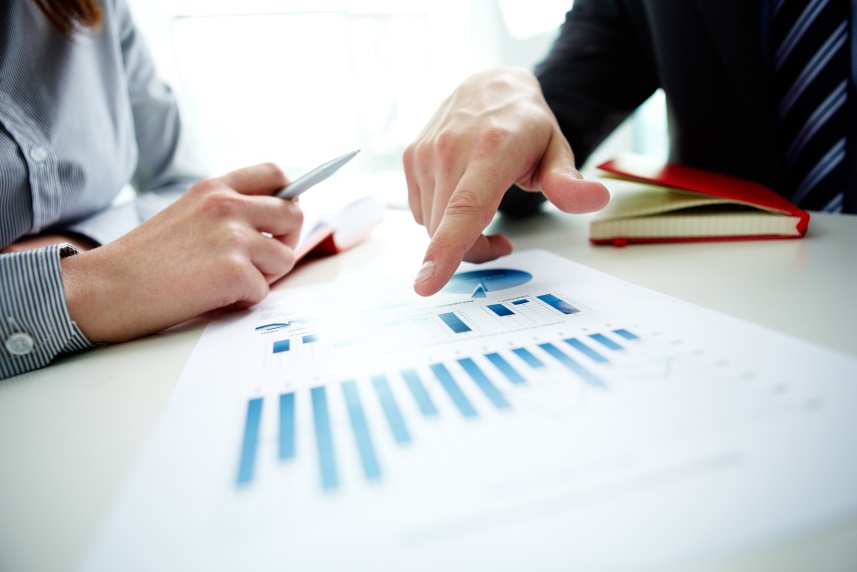 On Medical Consent Forms
Third-Party ART Legal Documents
legaldocumentation
legal documentation
Considerations
Attorneys owe ‘Duty of Confidentiality’ to the client
and should take into account the following considerations:
WHAT
Health information is disclosed
where
Client’s health information is disclosed in the legal documents
how
These documents will ultimately be used and, most importantly . . .
Relevant case
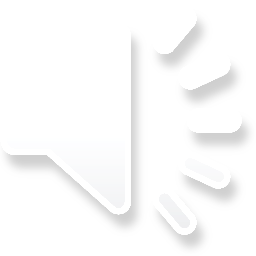 and Statutory Law
WHO
Will have access to these documents?
“I Always Feel Like Somebody’s  Watching Me!!!
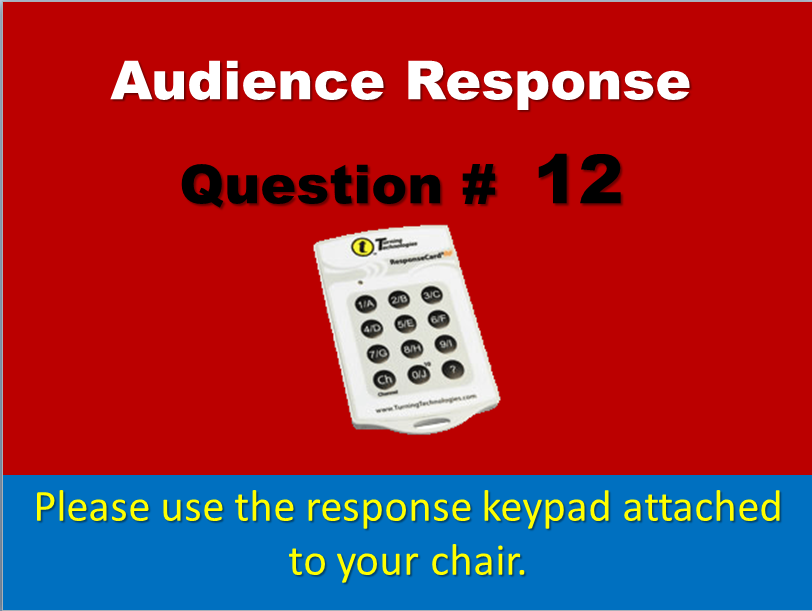 © 2014 Richard B. Vaughn, Esq.
tell me
Who’s watching!?!!??!!
Tennessee, North Dakota 
& Massachusetts
(Hospital Attorney signs off on court pleadings)
Pennsylvania
(Department of Public Health)
Georgia
(Attorney General)
California, Nevada, 
Florida & Minnesota
(Require agreement to be lodged with the court)
Washington State
(Office of Health Services requires
copy of surrogacy agreement)
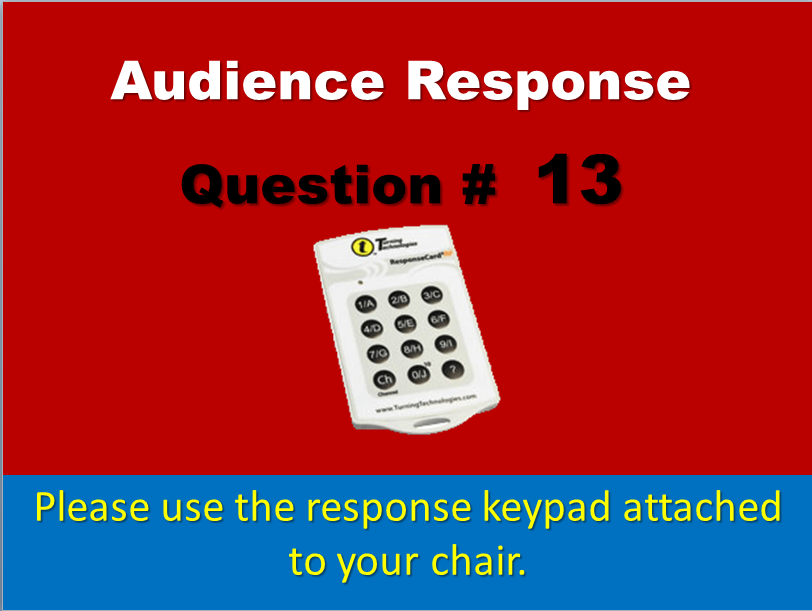 © 2014 Richard B. Vaughn, Esq.
parentageaction
parentage action
the Essentials
Parental Rights Establishment is usually in court, therefore . . .
It is Essential
That you know whether the contract becomes part of the court record and whether the court records can be sealed! (e.g. Oregon)
The same question should be asked
If the parentage is handled administratively (e.g. Illinois, Washington)
additionaldisclosure
Additional disclosure
Separate From The Surrogacy Agreement
Considering the fact that there may be times and places in the legal process
where the intended parent’s HIV status could become public,
It is strongly recommended
That the assumption of risk provisions relating to the HIV status should be put into a separate disclosure which is NOT disseminated in any fashion.
separate disclosure
elements
Essential Elements
Surrogate is fully informed
Of Intended Parent(s) HIV status
Statement of risks to surrogate
Transferring an embryo where “the male sperm contributor is known to be HIV I/II antibody reactive”, including transmission of the disease and death, have been thoroughly explained by a physician
Surrogate’s agreement to assume
All medical, financial and psychological risks, and to release the intended parent from any legal liability arising out of any transmission of the HIV I/II virus as a result of the surrogate’s participation in the surrogacy and the contemplated embryo transfer procedure(s).
key points
In Third Party Arrangements Involving HIV+ Intended Parents
IMPORTANT
ENSURE ALL PARTIES ARE INFORMED
Through proper legal agreements
Always Be mindful
Of who else may see these documents at all stages of the legal process
Legal Considerations3rd Party Assisted Reproduction Arrangements
Involving HIV+ Intended Parents
October 22, 2014
Thank You
Presented by: Richard B. Vaughn, Esq.
Location: ASRM Annual Meeting 2014; Honolulu, HI
Phone:  323.904.4733
E-mail: rich@iflg.net
Web:  www.iflg.net 

© 2014 International Fertility Law Group
Not for distribution. Internal use only.